1
BUSS
STATION
R&S LADCE
BUSS
STATION
skupina žiakov V. VI. VII. ročníka ZŠ Ladce
 nie je nám jedno ako vyzerá naše prostredie
chceme ho zlepšiť a chceme začať od seba
R&S Ladce
BUSS
STATION
Detské ihrisko – finančná náročnosť
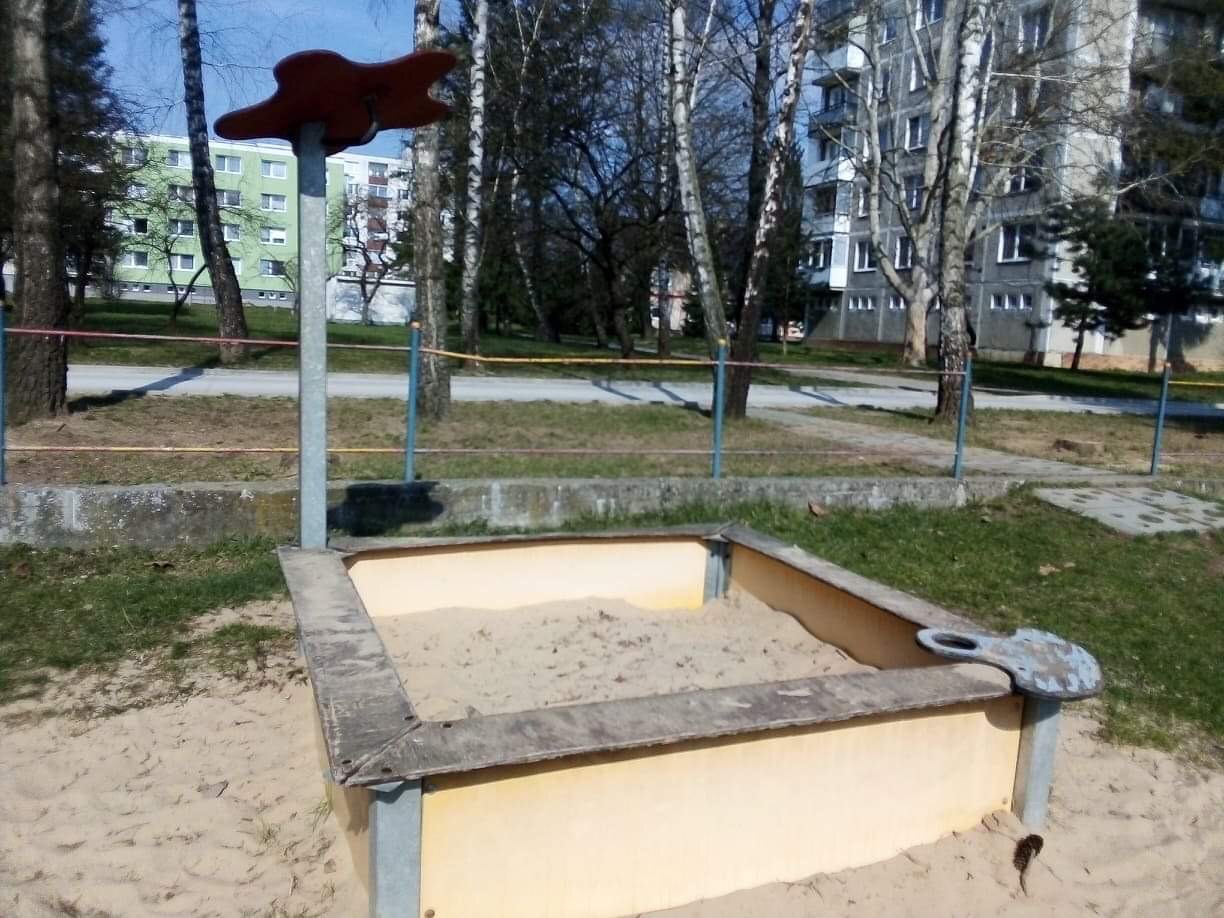 MONITORING
BUSS
STATION
Kaštieľ – súkromný pozemok
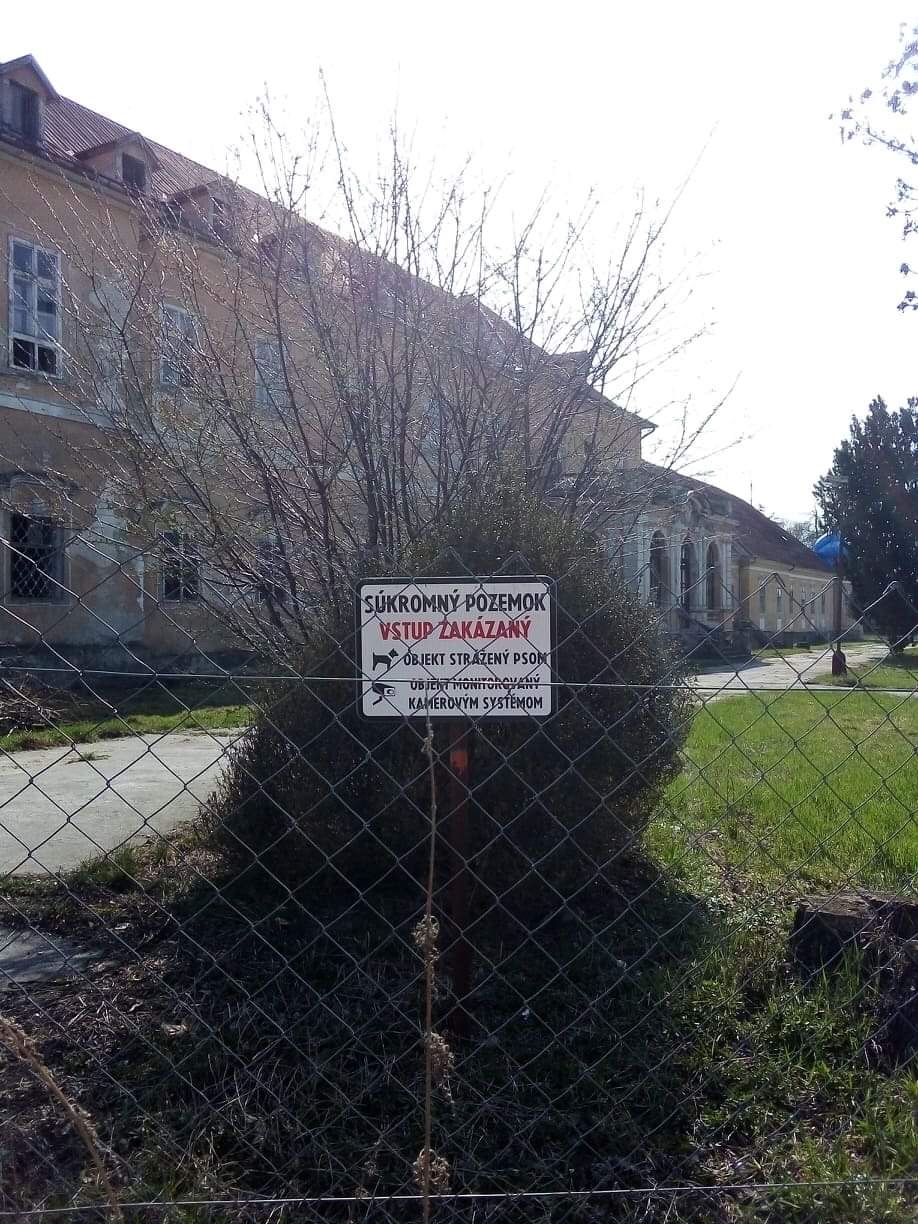 Monitoring
BUSS
STATION
Skalka – veľká vzdialenosť
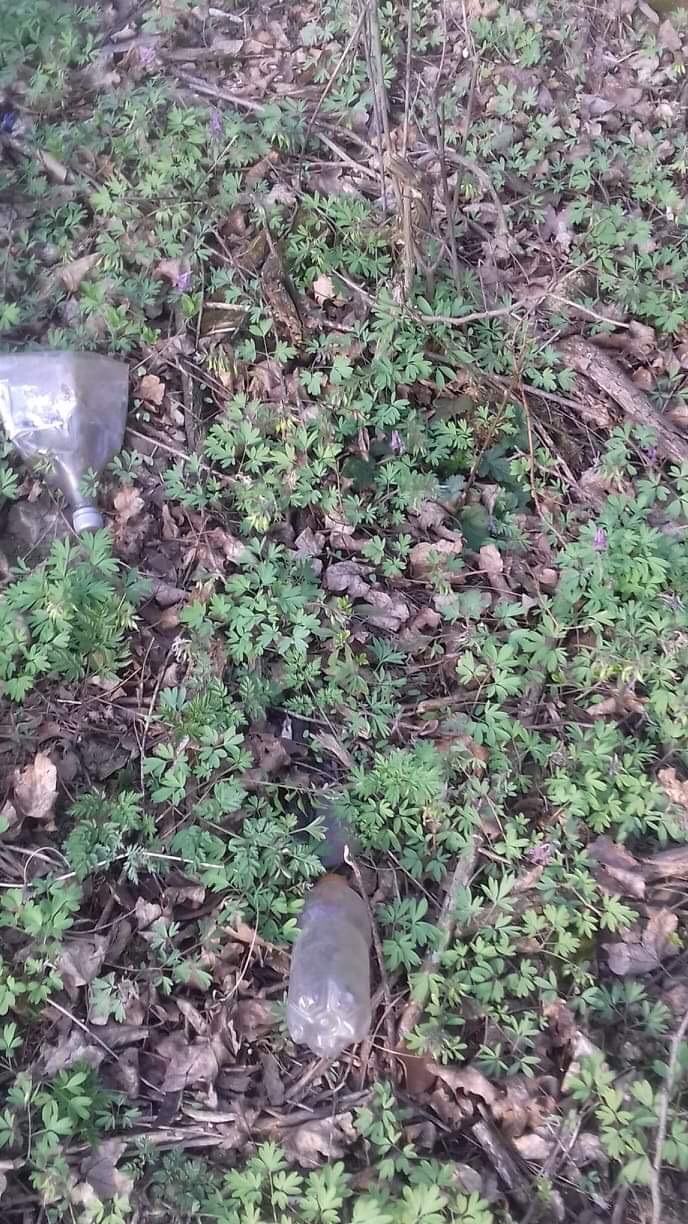 Monitoring
BUSS
STATION
Autobusová zástavka



6
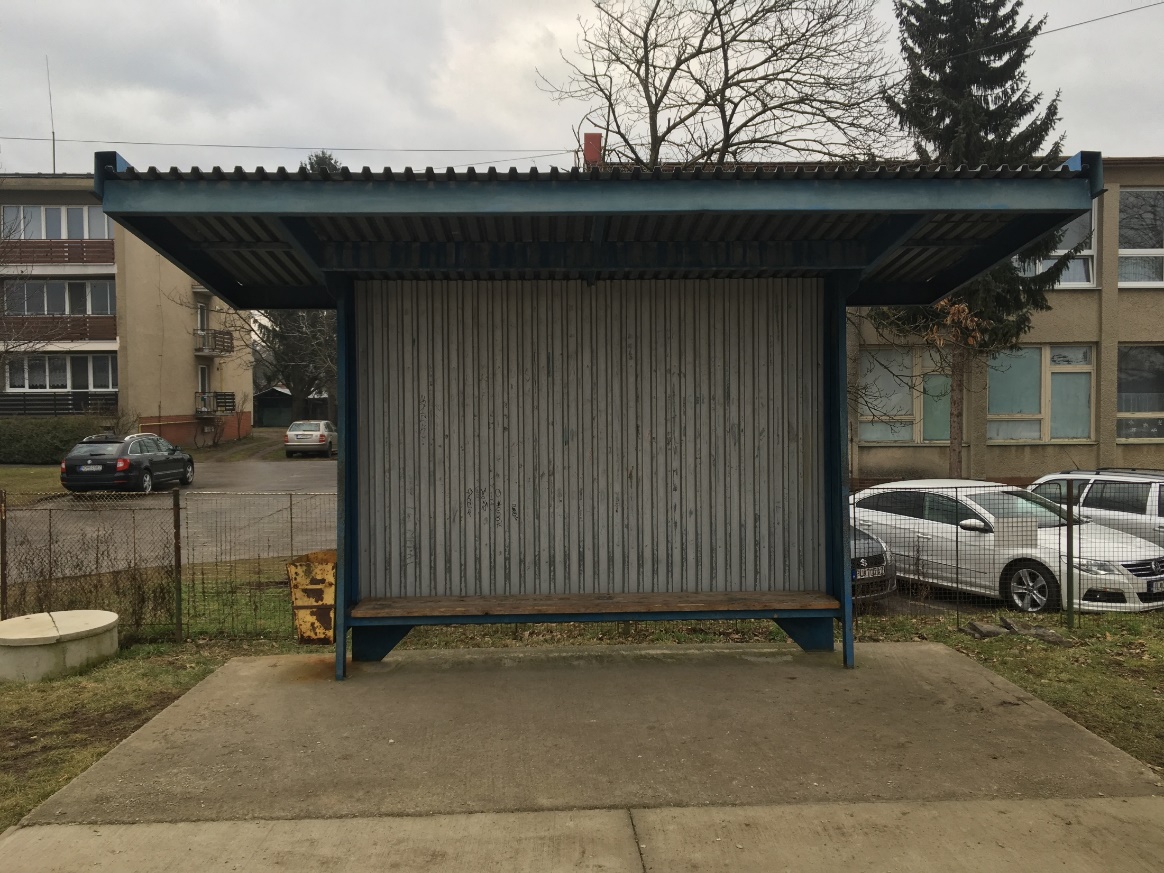 Monitoring
BUSS
STATION
Detské ihrisko
Kaštieľ
Skalka
Zástavka pri Základnej škole
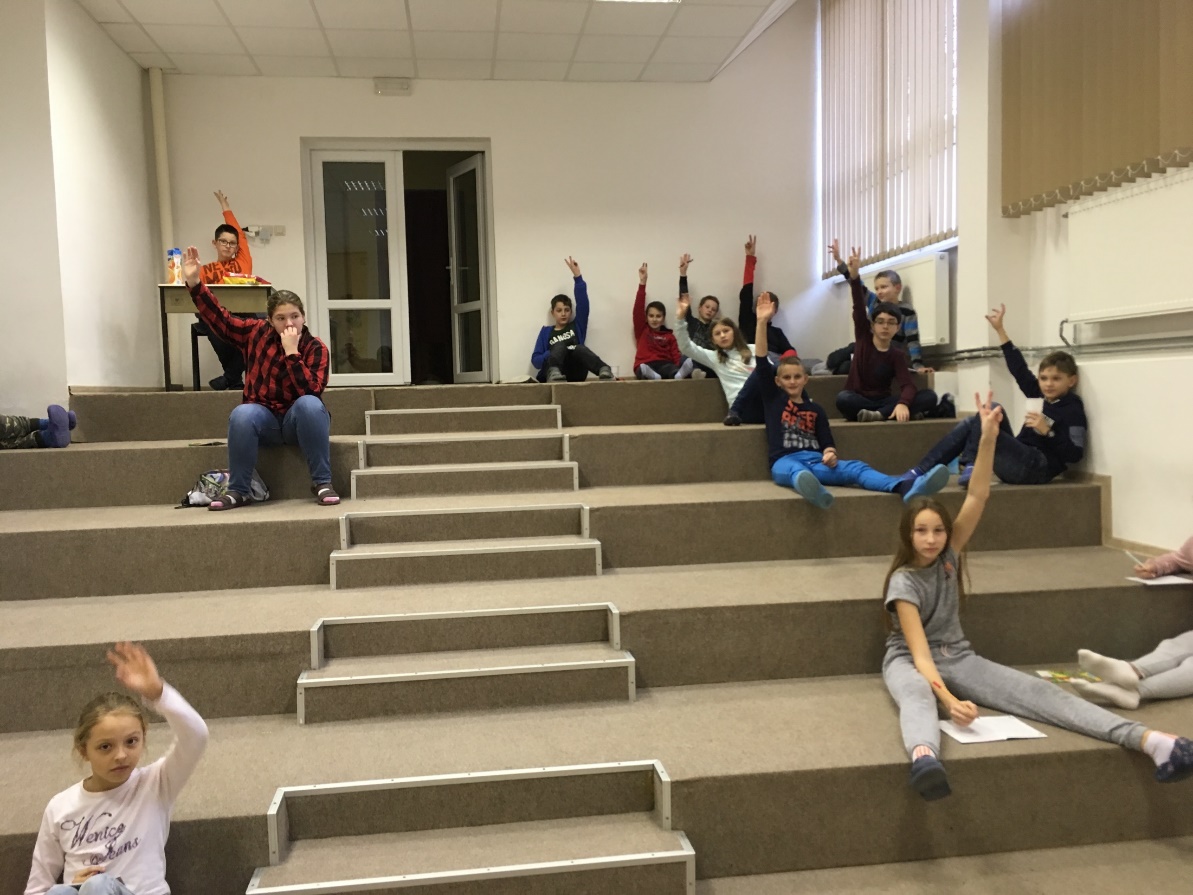 Hlasovanie
BUSS
STATION
- chceme zrenovovať našu školskú autobusovú zastávku
- v súčasnosti je zástavka popísaná, pokreslená a miestami zhrdzavená  
- neslúži len žiakom ktorí čakajú na autobus
- obnoviť náter autobusovej zástavky 
- umiestnenie čitateľskej búdky a vešiakov na školské aktovky
- výsadba okrasného kríku
- umiestnenie informačnej mapy so zaujímavosťami okolia Ladiec
BUS  STATION
BUSS
STATION
- oslovenie p. riaditeľky ZŠ Ladce Mgr. Bronislavy Majtánovej 
- oslovenie pedagógov školy 
- oslovenie SAD Trenčín 
- oslovenie p. starostu Ing. Jaroslava Koyša
- oslovenie členov RZ p. Ivany Klobučníkovej p. Martina Dideka 
- oslovenie p. Martina Kremena – tvorcu grafity
- oslovenie Ing. Jaroslava Bajzu – záhradná architektúra
Oslovenie
BUSS
STATION
súťaž GRAFITY 
predstavenie verejnosti
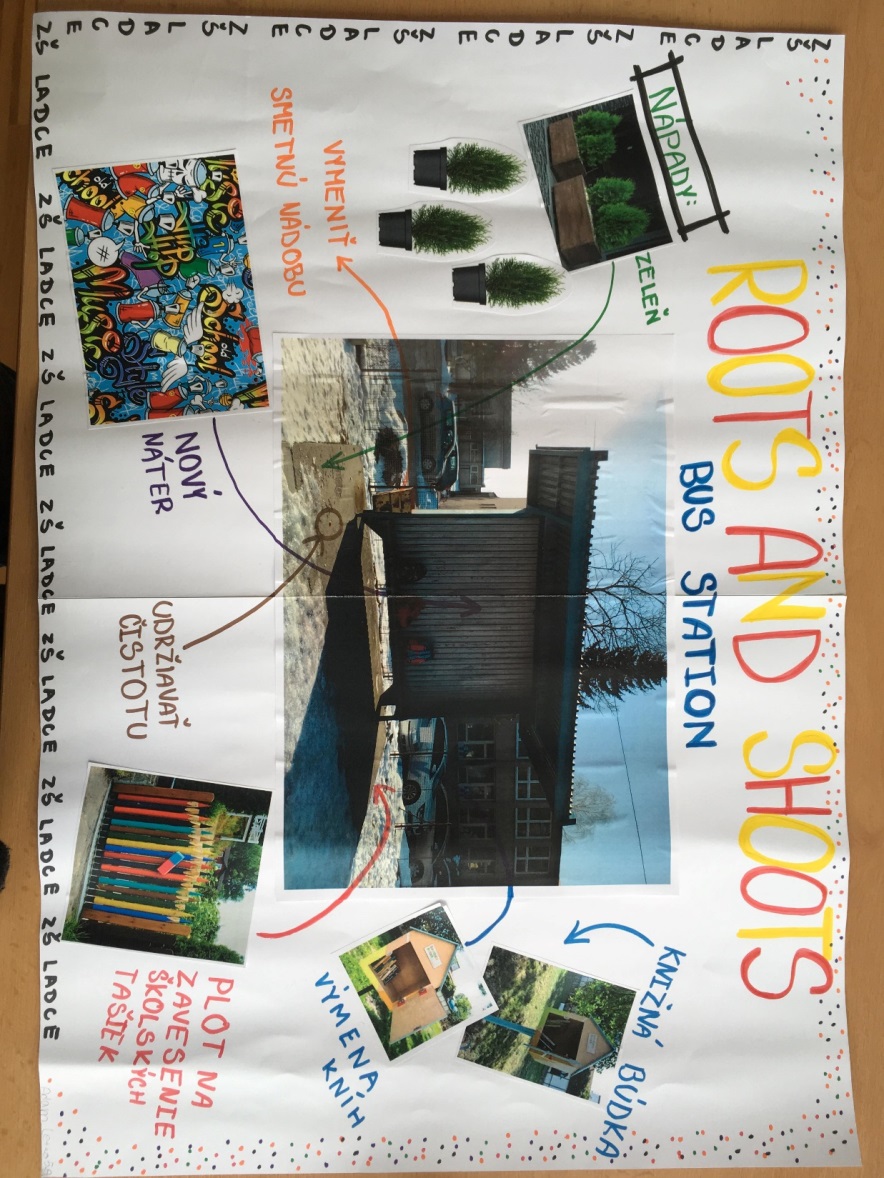 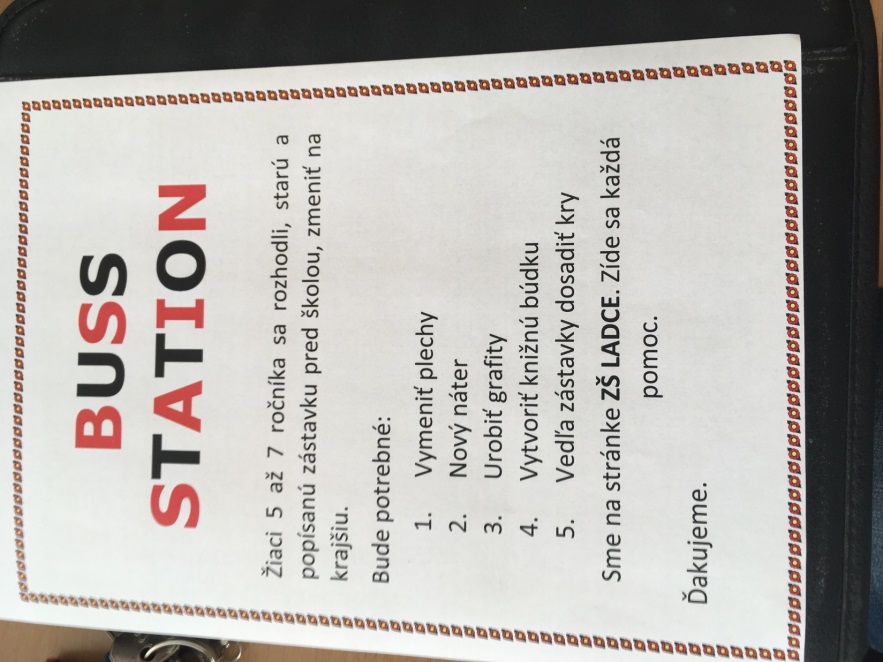 Príprava
ošetrenie plechov, sedačky a odpadkového  koša
BUSS
STATION
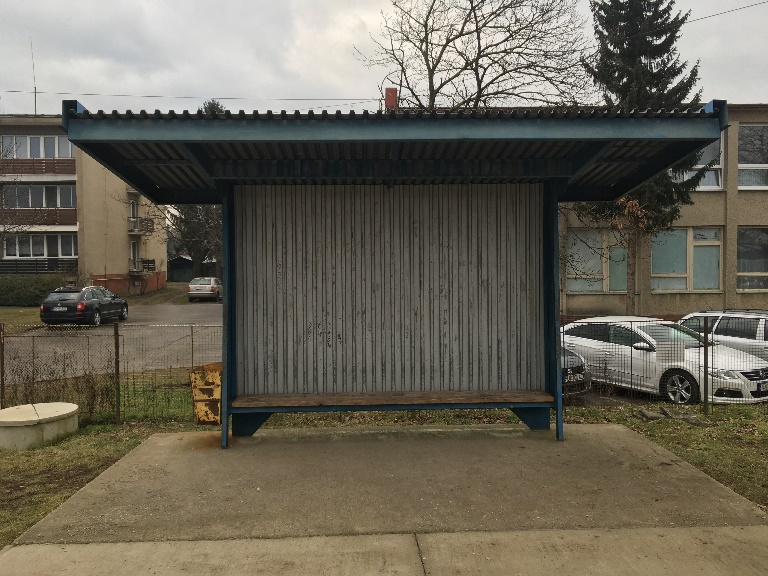 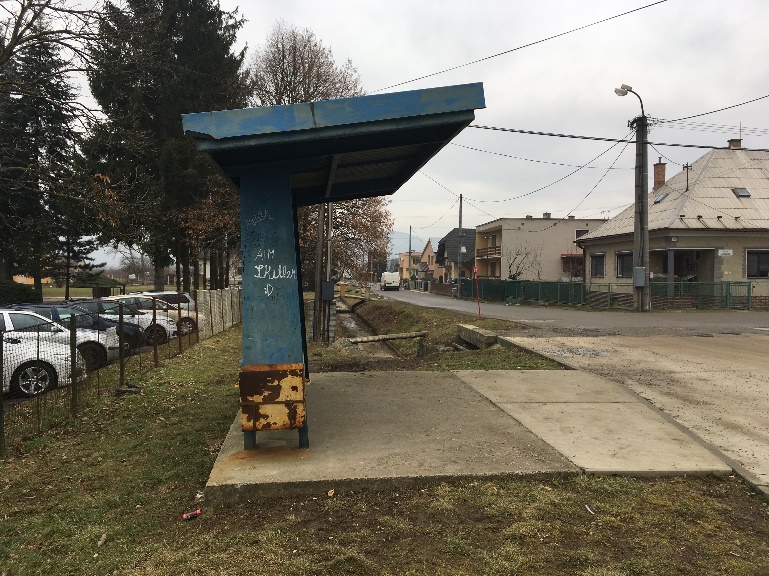 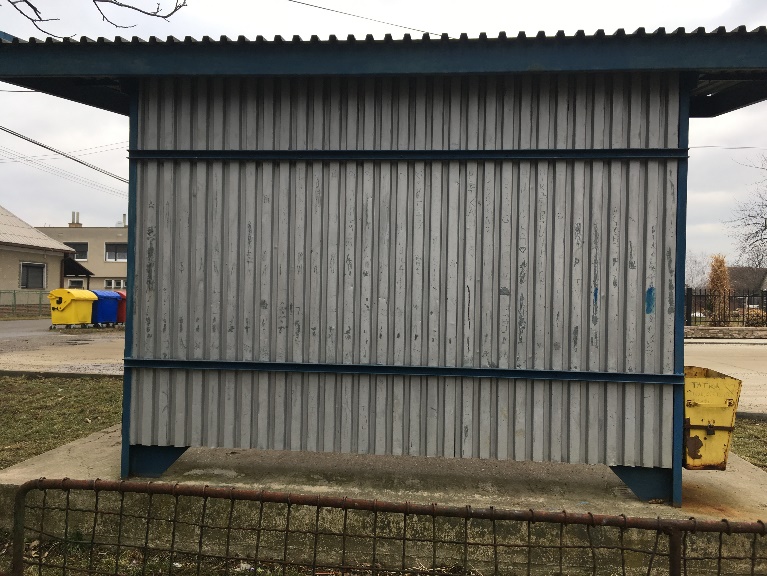 Realizácia
BUSS
STATION
letáková kampaň
web školy
obecný časopis – Ladecké zvesti 
školská vývesná tabula v obci 
sociálne siete
Oslovenie verejnosti
Grafity + náter
BUSS
STATION
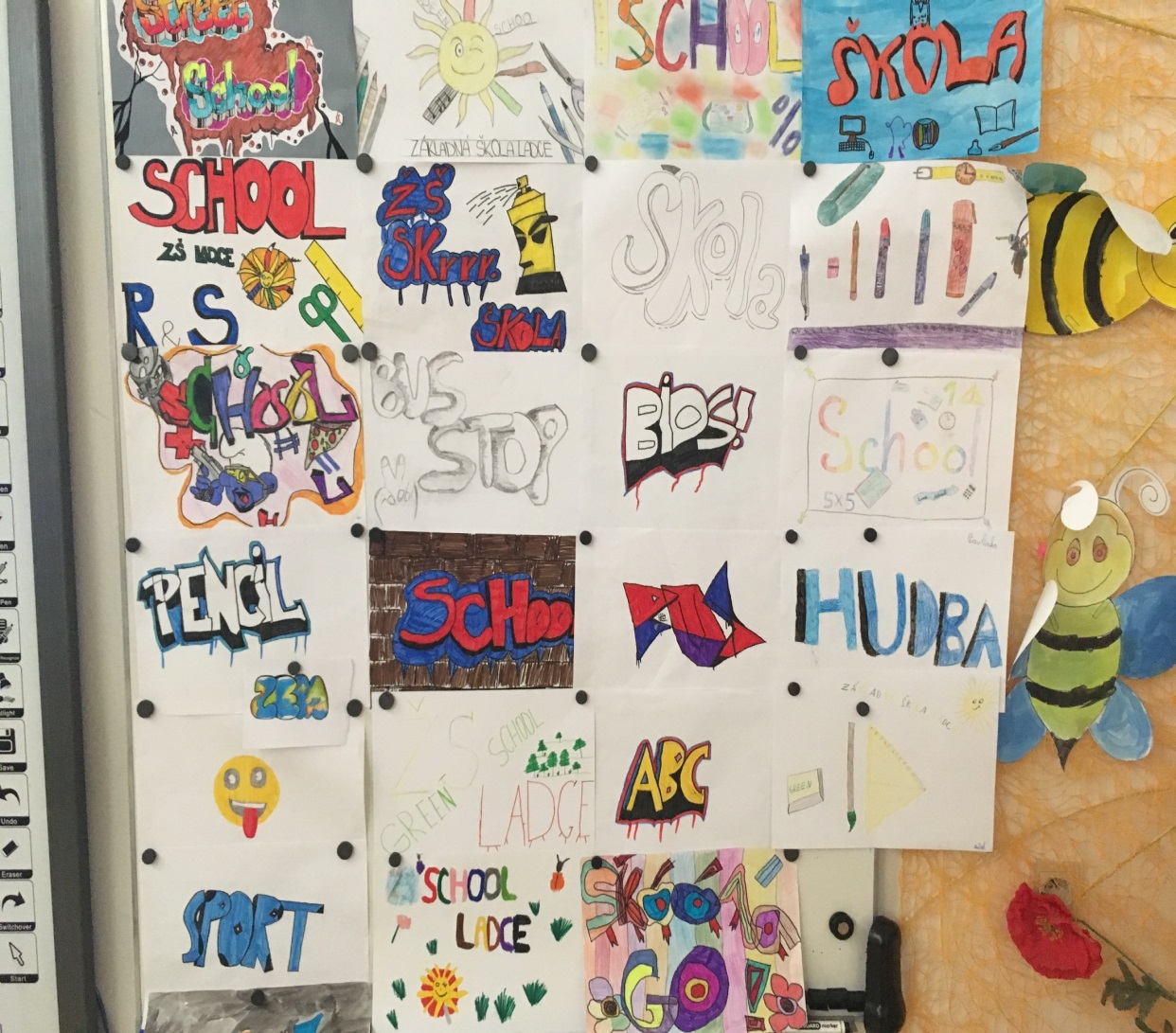 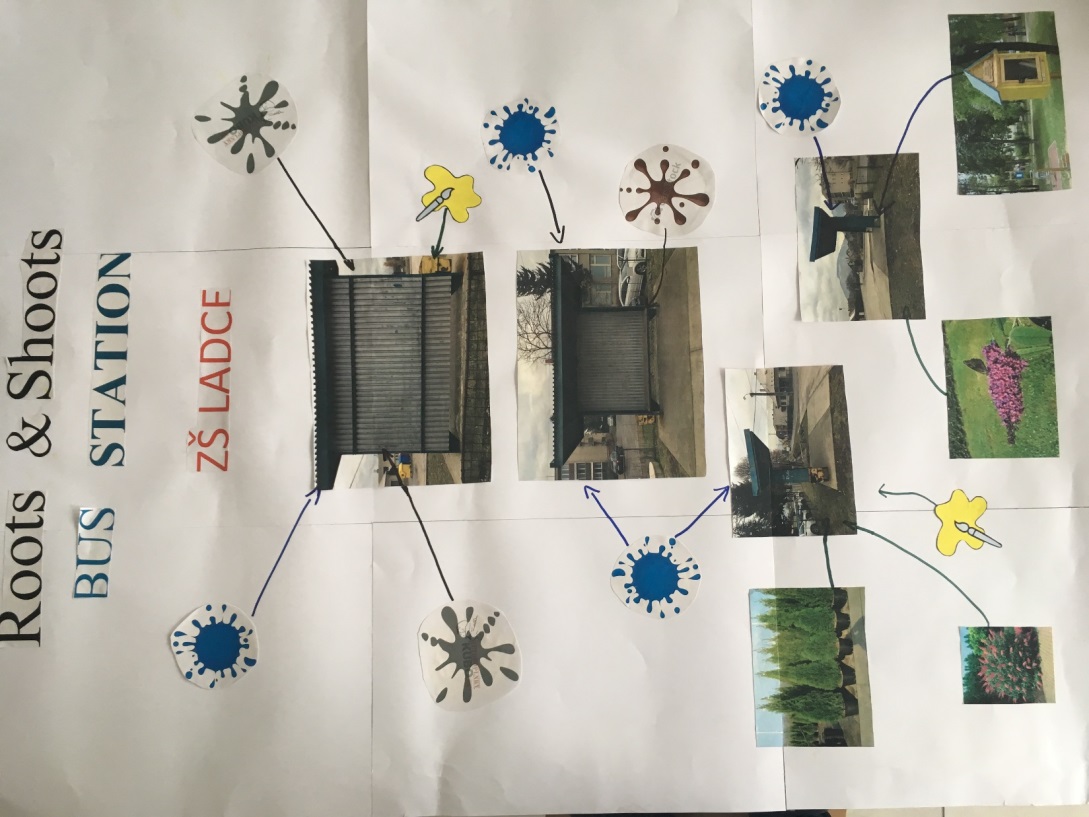 Realizácia
Výsadba motýlieho kríka
BUSS
STATION
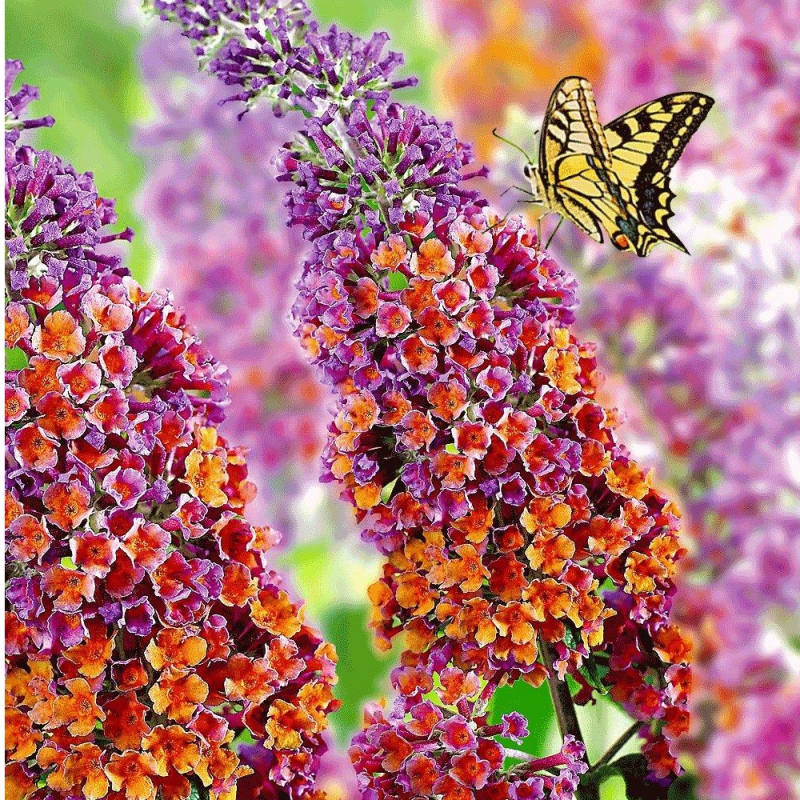 Realizácia
výroba a osadenie čitateľskej búdky
BUSS
STATION
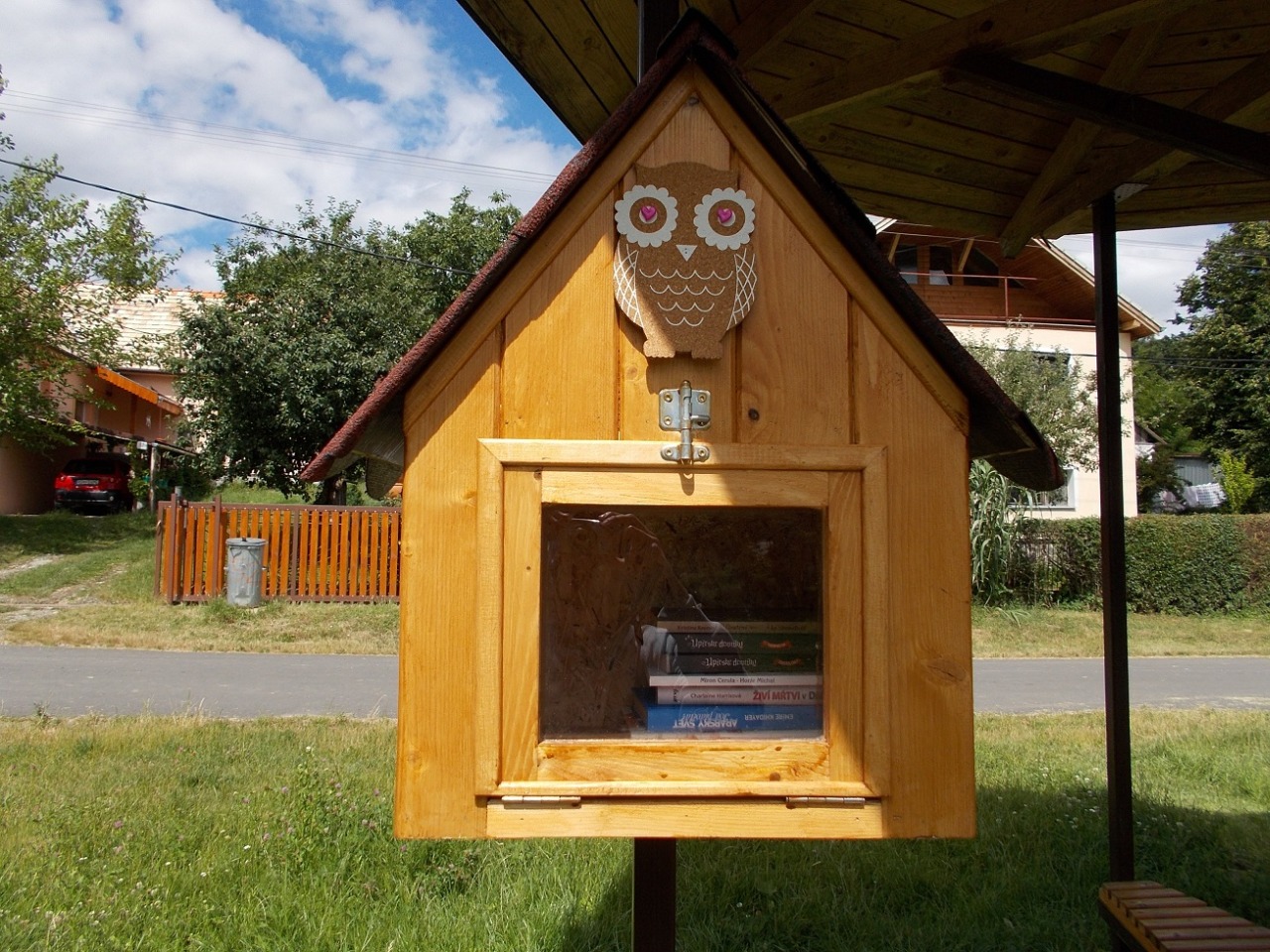 Realizácia
osadenie vešiakov a mapy
BUSS
STATION
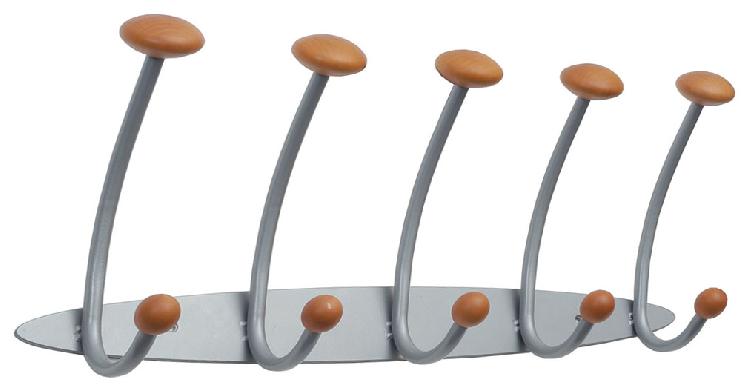 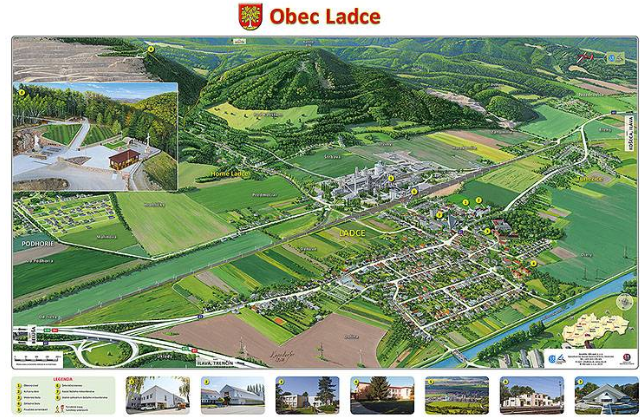 Realizácia
ROZPOČET
BUSS
STATION
poškodenie zástavky, kníh vandalizmom
nedostatočný záujem verejnosti
nedodržanie termínov
Riziko
POĎAKOVANIE